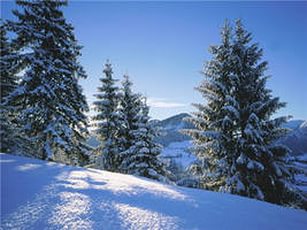 Зимой природа спит, накрывшись белым одеялом из снега и льда; на голых ветвях деревьев встречаются зимние птицы; животные оставляют следы на снегу; временами случаются вьюги и морозы; дни короткие, а ночи длинные и холодные.
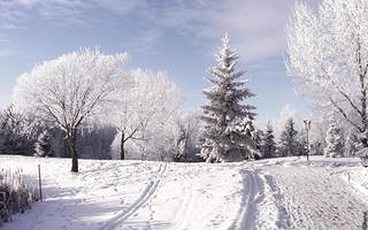 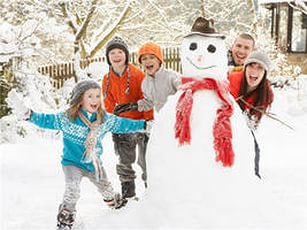 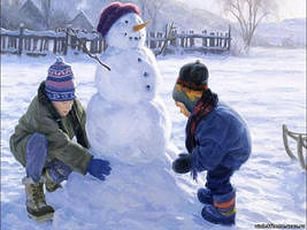 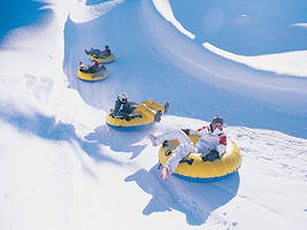 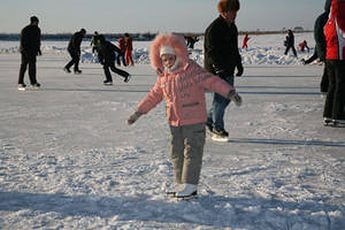 Вот и зима пришла, а с ней по пословицам и поговоркам умный народ читал погоду за окном и строил догадки о предстоящей весне: сколько снега навалило, каков мороз, а когда первые сосульки закапают. Ведь многие приметы зимы рассказывали о наступлении весны, ранняя или поздняя, а ведь от весны уже зависело то, каким будет лето, а с ним и урожай на весь год.
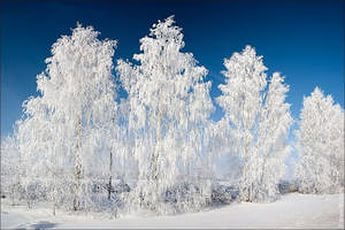 Народ внимательно смотрел погоду за окном, смотрел на календарь, да поговаривал: сколько снега на дворе, как синица к избе летит, а как дым стоит из трубы. Так рождалось много самых всяких пословиц про зиму, а некоторые поговорки вылетали из уст аж в стихах.
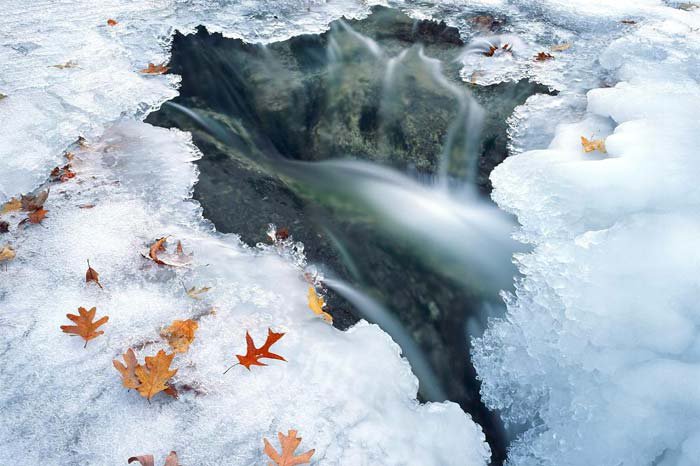 Без мороза вода не замёрзнет
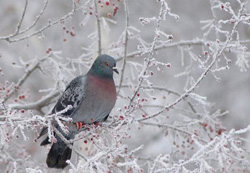 Береги нос в сильный мороз
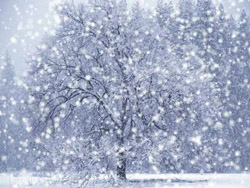 Январь год начинает, а декабрь кончает
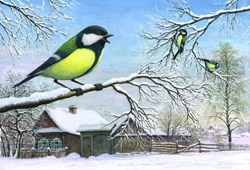 Синица к избе - зима на двор
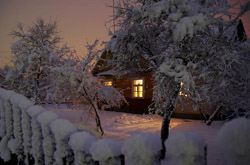 Снег холодный, а от мороза укрывает
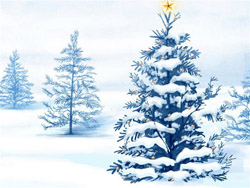 Новый год — к весне поворот
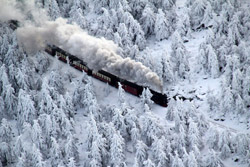 Зима - не лето, в шубу одета
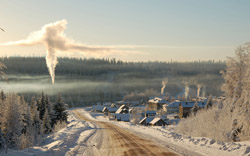 Дым из трубы столбом — к холодам
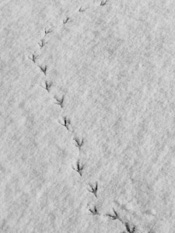 Где снег, там и след